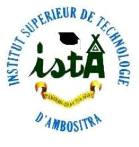 INSTITUT SUPERIEUR DE TEHNOLOGIE D’AMBOSITRA
Adresse: Ex Bâtiment HODIMA 
-306- Ambositra
www.ist-ambositra.edu.mg
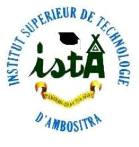 PRESENTATION DU PARC INFORMATIQUE DE L’ISTA
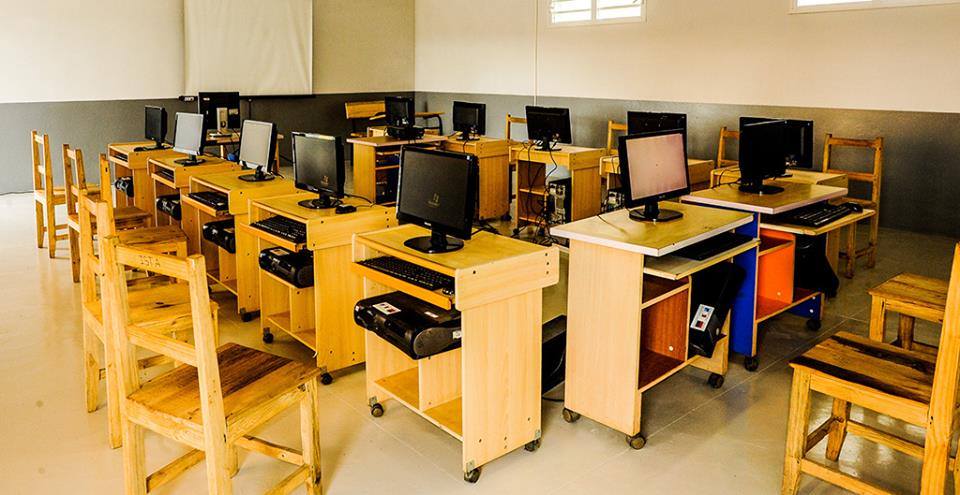 RESSOURCE HUMAINE
Le Service d’Information et de Documentation « SID » assure la gestion du parc informatique et multimédia de l’ISTA
Ressource informatique
RECAPUTILATION
Connexion Internet
Matériels des Connexion
Topologie Réseau
Outil de gestion de connexion internet
Serveur PFSENSE
gestion  de bande passante
Supervision et sécurité de connexion internet: filtre par adresse MAC pour les PC connecté
Filtre des sites pornographies et tous les sites indésirables à l’aide de l’outil squidguard
Merci de votre attention